SYKSY
TALVI
KESÄ
KEVÄT
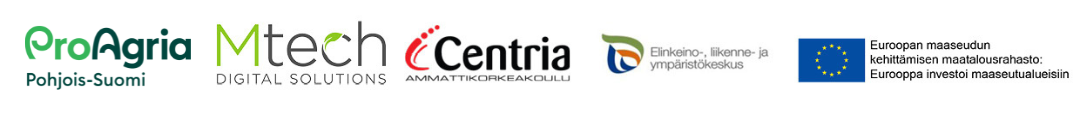 Urakointisopimukset
Kasvinsuojelun suunnittelu
Tammikuu
Tuotantokustannuslaskenta
Helmikuu
Kalkitus
Maaliskuu
Takaisin vuosikelloon
Kaluston huolto
Huhtikuu
Viljelytoimenpiteet
Toukokuu
Ilmakuvien otto kasvustosta
Kesäkuu
Kasvustokäynti
Laiduntaminen alkaa
Takaisin vuosikelloon
Viljelytoimenpiteet kevät ja alkukesä
Lannoitus
Kasvinsuojelun havainnot ja toimenpiteet
Täydennyskylvö
1. Sadon korjuuajankohdan määritys
Takaisin
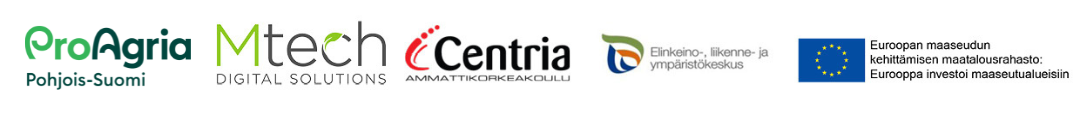 Lokakuu
Syyskuu
Maanrakenteen havainnot
Heinäkuu
Lannoitussuunnitelma
Viljelytoimenpiteet
Takaisin vuosikelloon
Viljelytoimenpiteet loppukesä ja syksy
2. ja 3. Sadon korjuuajankohdan määritys
Kalkitus
Kesälannoitus
Nurmien lopetus ja mahdolliset rikkaruiskutukset
Syyslannoitus
Täydennyskylvö
Takaisin
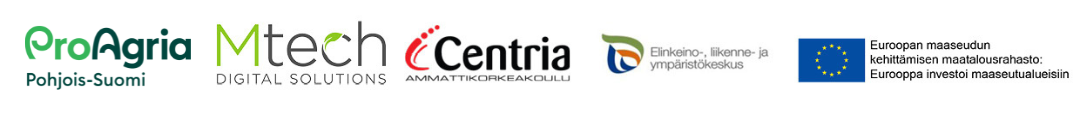 Sopimukset
Viljelysuunnittelu seuraavalle kasvukaudelle
Kuluneen kasvukauden yhteenveto ja analyysi
Joulukuu
Kerätyn datan tulkinta
Marraskuu
NIR maa-analyysi
Viljavuusnäytteiden otto
Takaisin vuosikelloon
Lokakuu
Kasvukauden jälkeiset toimenpiteet
Takaisin
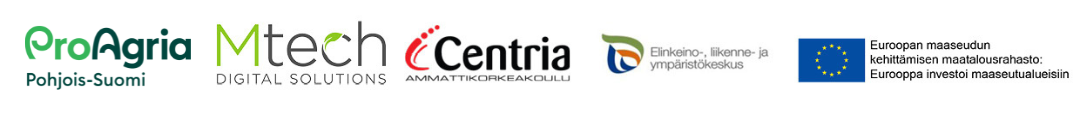 Maanrakenteen arviointi/havainnointi
Takaisin
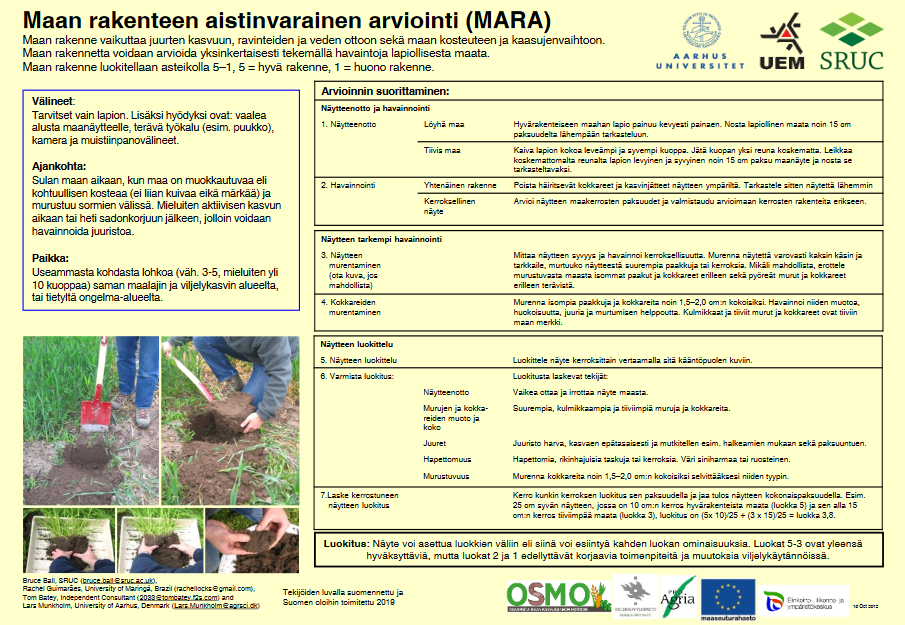 Seuraava
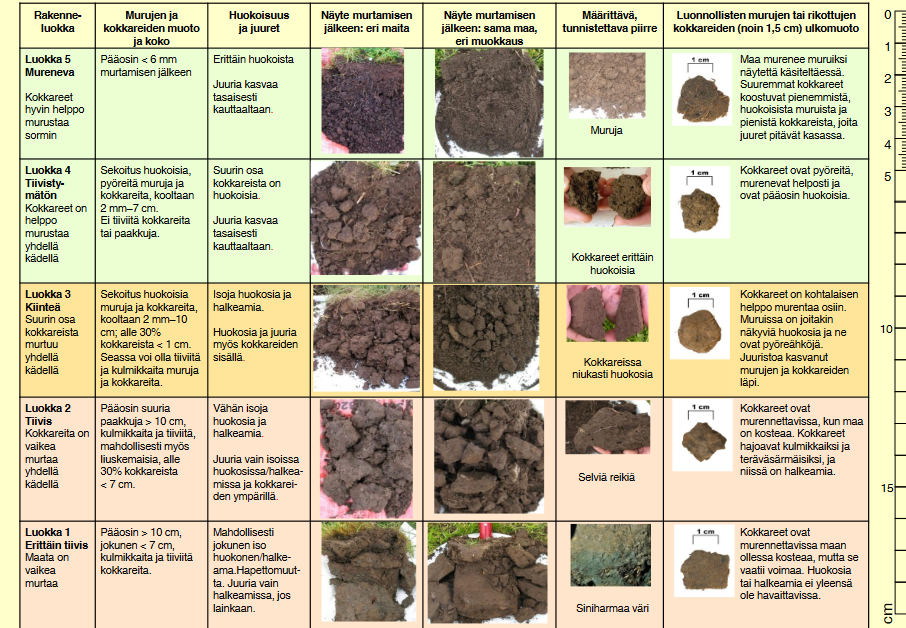 Maanrakenteen havainnointi
Sopimukset pellon vuokraajien ja urakoitsijoiden kanssa
Sopimuksien tarkastus ja tarvittaessa päivitykset tehdään ennakoivasti vuoden lopussa
Loppuvuodesta tulevan kasvukauden viljelysuunnitelmat ovat jotakuinkin valmiit. Tällöin pystytään jo melko tarkastikin määrittämään esimerkiksi nurmentuotannossa olevat peltohehtaarit ja sen mukaan urakoitsija osaa kohdentaa asiakkaalle tarvittavat resurssit
Hyvissä ajoin tehdystä sopimuksesta hyötyvät molemmat osapuolet
Sopimukset kannattaa aina laatia kirjallisena
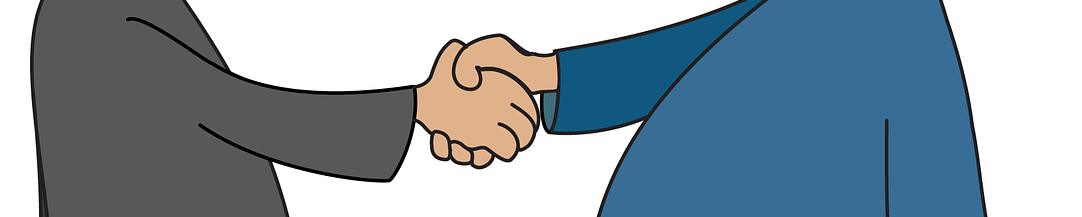 Takaisin
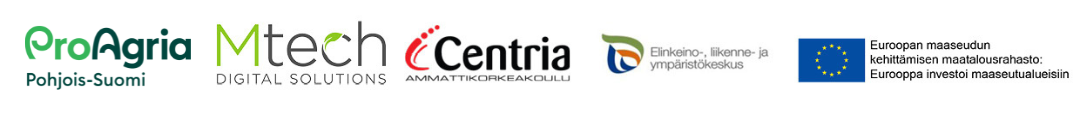 Sopimukset pellon vuokraajien ja urakoitsijoiden kanssa
Sopimuksien tarkastus ja tarvittaessa päivitykset tehdään ennakoivasti vuoden lopussa
Loppuvuodesta tulevan kasvukauden viljelysuunnitelmat ovat jotakuinkin valmiit. Tällöin pystytään jo melko tarkastikin määrittämään esimerkiksi nurmentuotannossa olevat peltohehtaarit ja sen mukaan urakoitsija osaa kohdentaa asiakkaalle tarvittavat resurssit
Hyvissä ajoin tehdystä sopimuksesta hyötyvät molemmat osapuolet
Sopimukset kannattaa aina laatia kirjallisena
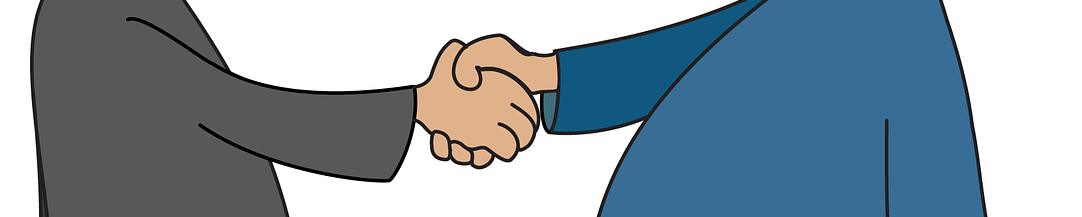 Takaisin
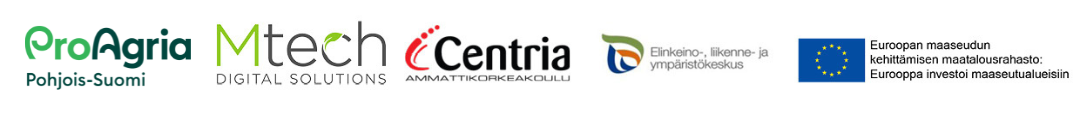 Viljavuusnäytteiden otto
Maanäytteiden näytteenottoajankohta:
Keväällä roudan sulamisen jälkeen
Syksyllä ennen maan routaantumista
Kasvukaudella on varottava lannoituksen joutumista näytteen mukaan
Nurmilta näytteen voi ottaa niiton jälkeen ennen lannoitusta
Maanäyte otetaan maalajikohtaisesti välttäen pellon yleisestä kunnosta poikkeavia kohtia. Osanäytteen pisto tehdään koko muokkauskerroksen syvyydeltä, ja näytteestä poistetaan kivet, roskat sekä pohjamaa. Osanäytteitä otetaan vähintään 7 näyterasiaa kohden.
Ympäristökorvausjärjestelmän ohjeiden mukaan maanäytteet ovat voimassa 5 vuotta. Yksi näyte voi edustaa korkeintaan 5 hehtaarin peltopinta-alaa, ja jokaiselta yli 0,5 hehtaarin lohkolta tulee olla oma näyte.
Takaisin
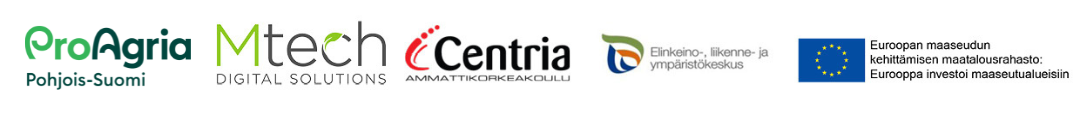 Tuotantokustannuslaskenta
Tuotantokustannusten laskeminen auttaa arvioimaan viljelyn kannattavuutta ja selvittämään ne kustannuserät, jotka vaikuttavat eniten tilan taloudelliseen tulokseen
Kustannuslaskenta on hyvä tehdä talvella kasvukauden jälkeen
Laskennassa huomioidaan muuttuvat kustannukset, työkustannukset ja kiinteät kustannukset
Muuttuvia kustannuksia ovat muun muassa kylvösiemen, lannoitukset, kasvinsuojelu sekä polttoaineet
kiinteitä kustannuksia ovat koneet, rakennukset sekä pelto
Satotaso toimii jakajana laskettaville kustannuksille, ja siksi se onkin laskelman kannalta tärkeä selvittää
Analysoimalla tuotantokustannuslaskelmasta saatuja tuloksia voidaan yrityksessä suunnitella toimenpiteitä kustannusten alentamiseksi ja kannattavuuden parantamiseksi
Takaisin
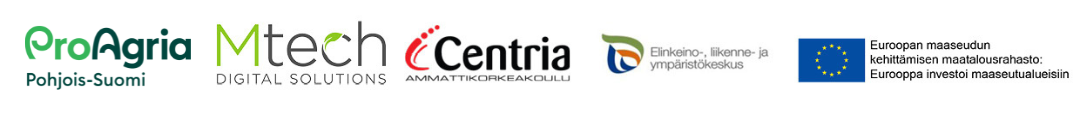 Kaluston huolto kevättalvella parantaa riskienhallintaa
Kaluston ennakoivalla huollolla pyritään estämään koneiden särkyminen kesken tärkeimmän ja kiireisimmän sesongin
Nurmentuotannossa jo päivän odotusajalla voi olla hyvin merkittävä taloudellinen vaikutus
Varastoon kannattaa hankkia vähintään yleisimpiä varaosia ylimääräisien viivästyksien välttämiseksi
Takaisin
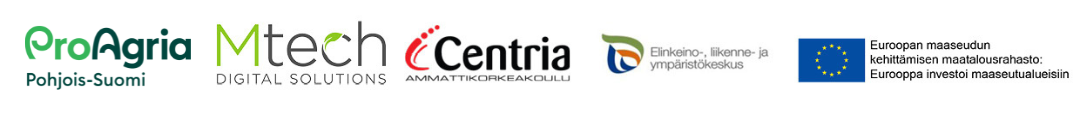 Korjuuajankohdan määritys 1.sato
Huolellinen kasvuston tarkkailu: kasvuun lähtö, kasvuston väri, vahvuus, tiheys
Tavoiteltavan D-arvon määritys
NIR-mittalaite, satoennusteviivain, mittakehikko, CEDA kuiva-ainemäärän mittauslautanen, D-arvo ennusteet Minun Maatilani visu
Vallitsevat sääolot
Lämpösumma
Pellon yleistilanne
Korjuuaikanäytteet muutaman päivän välein korjuuajan lähestyessä (2-3vko ennen), 5-10 näytettä/ha (analyysituloksien viive n.1vko)
Takaisin
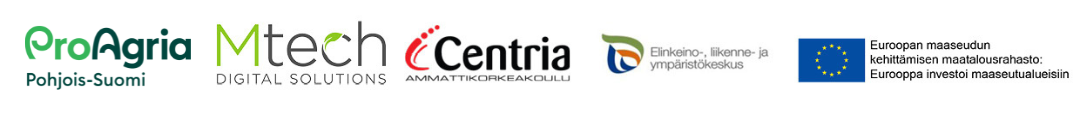 Korjuuajankohdan määritys 2. ja 3.sato
Kasvuston tarkkailu niiton jälkeen: niittokorkeus (pellon pinnan poikkeamat), kasvuun lähtö, kasvuston väri, vahvuus, tiheys
Tavoiteltavan D-arvon määritys, rehuntarve 1. & 2.sadon tuloksen pohjalta, tarvitaanko esimerkiksi massaa vai sulavuutta?
NIR-mittalaite, satoennusteviivain, mittakehikko, CEDA kuiva-ainemäärän mittauslautanen, D-arvo ennusteet Minun Maatilani visu
Vallitsevat sääolot
Lämpösumma
Pellon yleistilanne, märkyys/kuivuus
Korjuuaikanäytteet muutaman päivän välein korjuuajan lähestyessä (2-3vko ennen), 5-10 näytettä/ha (analyysituloksien viive n.1vko)
Takaisin
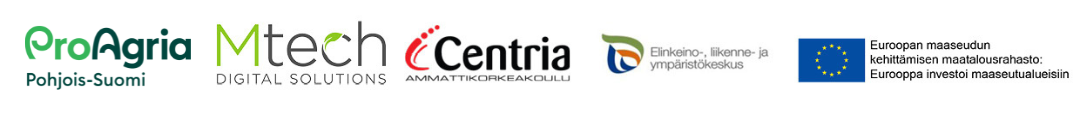 Ilmakuvat kasvustoista
Ilmakuvilla tarkoitetaan satelliiteilla ja drooneilla otettuja kuvia
Satelliittikuvia omista peltolohkoista näkee esimerkiksi MMwisussa olevan kasvillisuusindeksi kartan avulla
Kasvillisuusindeksi kartta mahdollistaa tarkan lohkokohtaisen viljelysuunnittelun tarpeiden mukaan 
Lohkokohtaiset vaihtelut huomaa ilmasta käsin hyvin helposti (mm. kasvuston väri, vesitalousongelmat, lisälannoituksen, kasvinsuojelun tarve?)  
Panosten kohdentaminen kuvien avulla ja täsmäviljely
Ilmakuvien tarkoitus on helpottaa päätöksentekoa viljelytoimenpiteissä sekä lisätä tuotantopanoksien käytön optimointia 
Datan avulla johtaminen
Takaisin
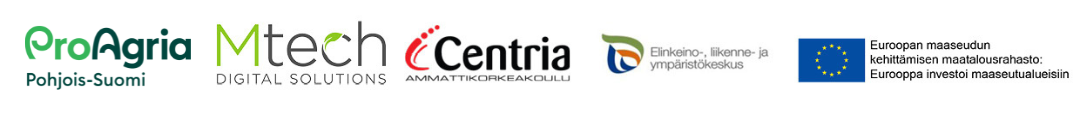 Kasvustokäynti
Kasvustoa on hyvä havainnoida tarkemmin vähintään kerran kasvukauden aikana
Kasvustoa havainnoidessa kiinnitä huomiota:
Rikkakasvien hallintaan sekä kasvitautien ja –tuholaisten torjuntaan
Vesitalouteen
Orastiheyteen tai tähkien lukumäärään
Kasvuston kirjavuuteen, aukkoisuuteen, mistä se kertoo?
Kasvustokäynnille on hyvä pyytää asiantuntija avuksi. Eri mittareilla voidaan mitata muun muassa lisälannoituksen tarvetta.
Asiantuntijalta saat toimenpidesuositukset kasvinsuojelullisiin toimiin, lisälannoituksiin sekä viljelyteknisiin toimiin.
Takaisin
 Katso täältä mittalaitteet
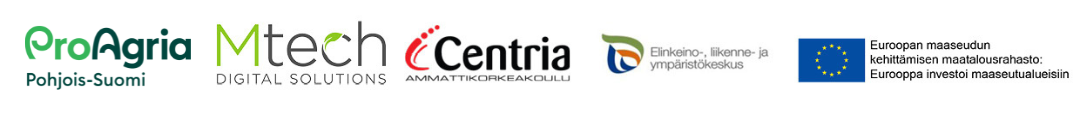 Mittalaitteet
Infrapunaspektroskopia laitteilla voidaan mitata peltolohkolla kasvavaa nurmea 
Mittalaitteilla voi mitata muun muassa kuiva-ainetta, raakavalkuaista, NDF-kuitua, ADF-kuitua, tuhkaa ja raakarasvaa

Kuiva-ainesadon määrityksessä voi käyttää apuna nurmilautasta
Typpi-, fosfori- ja mangaanimittarin avulla voidaan mitata kasvien ravinnepuutteita
Takaisin
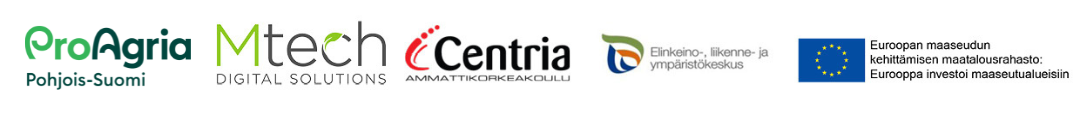 Lannoitus - kevät
Lannoitus on hyvä tehdä siinä vaiheessa, kun kasvusto vihertää kauttaaltaan
Mikäli lannoitus tehdään myöhemmin, menetetään sadon määrässä ja korjuuaika myöhästyy. Tämän vuoksi kolmen korjuun systeemissä lannoitus on hyvä tehdä aikaisessa vaiheessa.
Mikäli kevät on kylmä ja typen muuntuminen on hidasta, voi lisätypen anto 2 viikkoa ensimmäisen lannoituksen jälkeen olla paikallaan nurmen typensaannin osalta. Tällöin käytetään nitraattityppilannoitteita.
Täydennyslannoituksessa voidaan käyttää apuna MMwisussa olevaa kasvillisuusindeksi-karttaa, jolloin voidaan tehdä täsmälannoitussuunnitelma kasvuston mukaan.
Takaisin
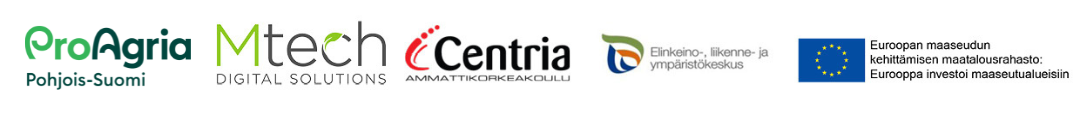 Lannoitus - kesä
Karkearehulohkojen toinen lannoitus on hyvä tehdä ennen ensimmäisen sadon korjuuta. Lannoituksen ja korjuun väli saisi olla n. 3 viikkoa maksimissaan, muuten kasvustossa lisätypen anto näkyy enemmin massan määrässä kuin valkuaisena.
Lannoitus heti korjuun jälkeen rakeisella lannoitteella, mikäli lietettä ei ihan heti ajeta.
Mikäli lannoitus tehdään pelkällä lietteellä ja lietteen väkevöittämiseen tarkoitetulla lannoitteella, levitys on hyvä tehdä mahdollisemman pian korjuun jälkeen.
Tässä tapauksessa muista sekoittaa lietekaivoa tasaisin väliajoin levityksen aikana, jotta jakeet eivät erotu nesteessä.
Toisella sadolla voidaan kasvillisuusindeksiä apuna käyttäen tehdä täsmälannoitussuunnitelma ensimmäisen sadon perusteella
Takaisin
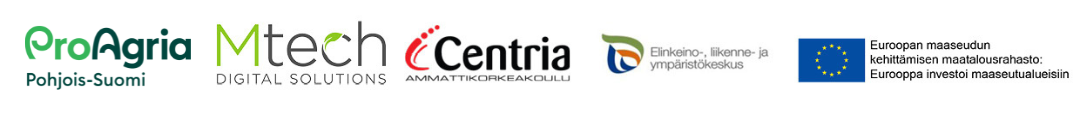 Syyslannoitus
Kolmannen sadon lannoituksessa on hyvä käyttää kalipitoista lannoitusta, jolla varmistetaan kasvin hyvä talvehtiminen.
Mikäli lohkoille ajetaan liete vielä kolmannen korjuun jälkeen kalilannoituksesta voidaan poiketa.
Kolmas lannoitus saisi olla vähintään typpeä 60 kg/ha luokkaa, jolloin kuitua muodostuisi paremmin kasvustoon.
Kolmannella sadolla voidaan kasvillisuusindeksiä apuna käyttäen tehdä täsmälannoitussuunnitelma toisen sadon perusteella.
Takaisin
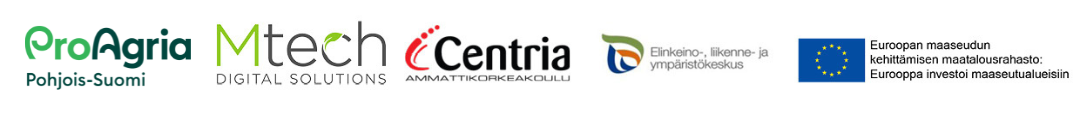 Kalkitus
Kalkituksen suunnittelussa on hyvä alustavasti ottaa tarjoukset saatavilla olevista tuotteista. Tällöin kalkitus on helpompi suunnitella kalkittaville lohkoille ja vertailla kustannuksia eri aineiden välillä.
Pääsääntöisesti kalkitusaineen valinta tehdään tarpeen mukaan ja tarkennuksena voidaan käyttää apuna kationinvaihto-laskuria.
pH:n ollessa kohtuu korkea, vaihtoehtoinen kalkitusaine on biotiitti, jolla on mahdollista korjata kaliumin vajetta maassa. Tuotteen hidasliukoisuuden vuoksi kaliumlannoitus vaikuttaa 6-7 vuotta.
Takaisin
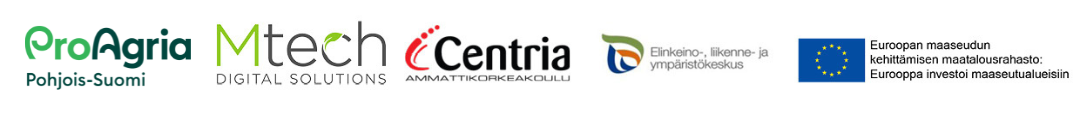 Kalkitus
Kalkituksen suunnittelussa on hyvä alustavasti ottaa tarjoukset saatavilla olevista tuotteista. Tällöin kalkitus on helpompi suunnitella kalkittaville lohkoille ja vertailla kustannuksia eri aineiden välillä.
Pääsääntöisesti kalkitusaineen valinta tehdään tarpeen mukaan ja tarkennuksena voidaan käyttää apuna kationinvaihto-laskuria.
pH:n ollessa kohtuu korkea, vaihtoehtoinen kalkitusaine on biotiitti, jolla on mahdollista korjata kaliumin vajetta maassa. Tuotteen hidasliukoisuuden vuoksi kaliumlannoitus vaikuttaa 6-7 vuotta.
Takaisin
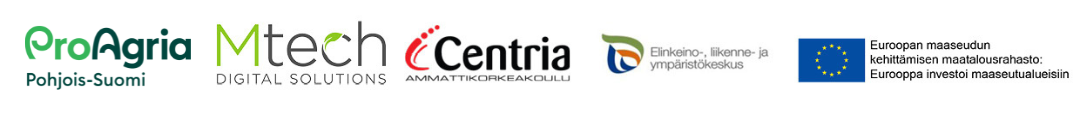 Täydennyskylvö
Täydennyskylvö on hyvä tehdä keväällä melko varhaisessa vaiheessa, kun pelto kestää traktoria.
Mikäli täydennys tehdään pintakylvönä on tärkeää, että kosteutta on riittävästi siementen itämiseen. Multaavilla laitteilla täydennyskylvö on mahdollista tehdä vielä myöhemmin.
Täydennysmäärä saa olla yleensä 6 kg/ha ylöspäin. 
Täydennykseen soveltuvat timoteit, raiheinät, alsike- ja valkoapilat. Nurminata ja puna-apila taimettuvat hitaammin, jolloin ne yleensä jäävät muun kasvuston alle. Täydentäminen onnistuu tällöin heikosti.
Nurmia pystyy täydentämään alkukesästä, heinäkuulla sekä syksystä. Varsinkin perustetun nurmen täydentäminen syksyllä on kannattavaa, mikäli aihetta täydentämiseen on.
Takaisin
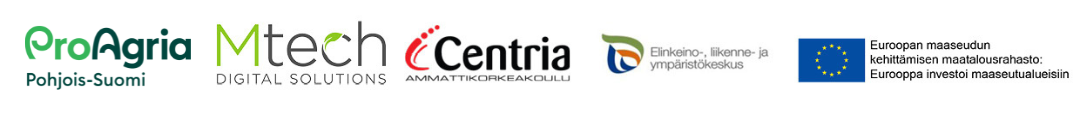 Täydennyskylvö
Täydennyskylvö on hyvä tehdä keväällä melko varhaisessa vaiheessa, kun pelto kestää traktoria.
Mikäli täydennys tehdään pintakylvönä on tärkeää, että kosteutta on riittävästi siementen itämiseen. Multaavilla laitteilla täydennyskylvö on mahdollista tehdä vielä myöhemmin.
Täydennysmäärä saa olla yleensä 6 kg/ha ylöspäin. 
Täydennykseen soveltuvat timoteit, raiheinät, alsike- ja valkoapilat. Nurminata ja puna-apila taimettuvat hitaammin, jolloin ne yleensä jäävät muun kasvuston alle. Täydentäminen onnistuu tällöin heikosti.
Nurmia pystyy täydentämään alkukesästä, heinäkuulla sekä syksystä. Varsinkin perustetun nurmen täydentäminen syksyllä on kannattavaa, mikäli aihetta täydentämiseen on.
Takaisin
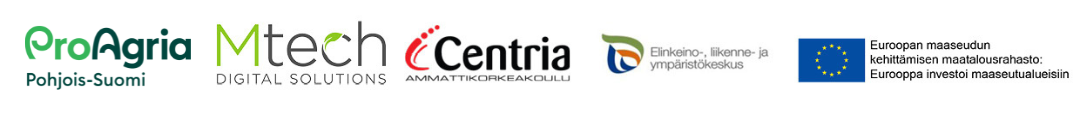 Lannoitussuunnitelma
Lannoituksen  suunnittelussa on hyvä katsoa karkeasti tarvittavien lannoitteiden määrät. 
Huomioon on hyvä ottaa mahdolliset kasvien muutokset ja lannoituskertojen määrä. 
Mikäli maanäytteiden otto sijoittuu syksyyn, alustava lannoitus lasketaan voimassa olevien näytteiden mukaan. Olisi hyvä kuitenkin ottaa huomioon fosforiluokkien muutokset pelloissa, mikäli aihetta siihen on.
Lietteen väkevöittämisaineiden osalta on hyvä miettiä, missä muodossa typpi näissä on. Mikäli typpi on hyvin ammoniumpitoista, on rakeisen lannan käytön suunnittelu keväälle tarpeen, tasapainoisen typen saannin aikaansaamiseksi.
Takaisin
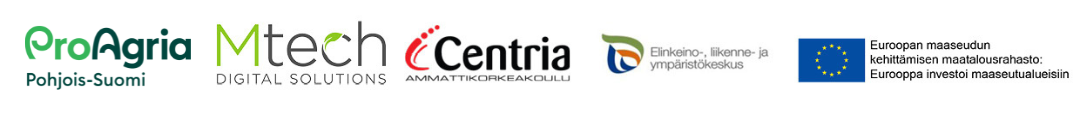 Laiduntaminen alkaa
Laidunalan tarve lypsylehmillä 
Alkukesästä 15-25 aaria/lehmä
Loppukesästä 30-40 aaria/lehmä
Aloitus, kun laidunnurmi noin 10-15 cm
Alkukesän kasvusto tulisi syöttää viimeistään lippulehtivaiheella, ennen kuin korsi turpoaa
Laidunrehun optimaalinen korkeus lehmälle on 25-40cm
Sopiva loppukorkeus syötetylle rehulle on 9-10cm
Liian lyhyeksi (<6cm) syötetyn laitumen ruokinnallinen arvo on heikompi
Liian lyhyeksi syötetyn nurmen jälkikasvukyky on heikompi 
Puhdistusniitot heti syötön jälkeen, jos korsiintunutta rehua
Katso täältä laidunkierrot
Takaisin
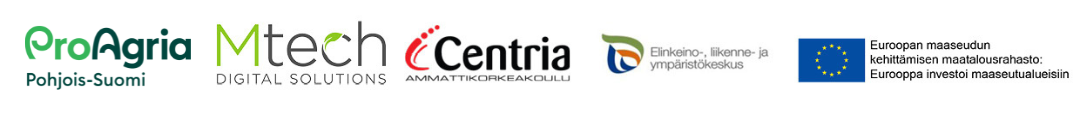 Laidunalue
Eläinten sijainti
+    Pieni työmenekki

Rikkakasvit, jos puhdistusniittoja   ei tehdä
Laitumen hyväksikäyttö alhainen, kun kasvusto korsiintuu
JATKUVALAIDUNNUS
+    Laitumen hyväksikäyttö tehokasta

Työmenekki suuri ja vaatii huolellisuutta
Juomapaikan vaihtaminen
KAISTASYÖTTÖ
LOHKOSYÖTTÖ
+    Laitumen hyväksikäyttö tehokasta

Työmenekki suuri ja vaatii huolellisuutta
KIERTO-LAIDUNNUS
+    Laitumen hyväksikäyttö tehokasta
”JOHTAJA”
”SEURAAJA”
KAKSOISLAIDUNNUS
Takaisin
Kerätyn datan tulkinta
Maataloudesta saadaan kerättyä dataa eri sensoreiden, automaation ja drone-lennokkien, ilmakuvien ja karttojen sekä paikannusjärjestelmien avulla.
Kasvukauden jälkeen voidaan vertailla toteutuneita satoja lohkojen tarkkuudella ja suunnatta kunnostus- ja viljelytoimenpiteet vastaamaan lohkon tarvetta paremmin.
Maaperäskannauksen avulla kalkin ja maanparannusaineiden määrää voidaan  säätä lohkon sisällä.
Ilmakuvien ja NDVI-karttojen avulla saadaan kasvustohavaintojen lisäksi tarkempaa tietoa maan tiivistymisestä  Jankkuroinnin kohdentaminen
Lämpösummakertymän avulla voidaan valita kasvilajit ja lajikkeet vastaamaan paremmin olosuhteisiin
Takaisin
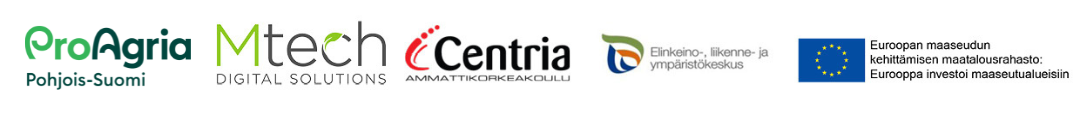 Kasvinsuojelun suunnittelu
Hyvä kasvinsuojelusuunnitelma auttaa helpottamaan ongelmia, ehkäisemällä ja vähentämällä niitä.

Viljelyhistoriaan perustuva suunnitelma:
Aikaisempien vuosien havaintojen perusteella tiedetään, mitä kasvinsuojelullisesti tärkeitä ongelmia torjutaan
Monipuolinen viljelykierto  tauti-, rikka- ja tuholaistilanteen vähentäminen
Ongelmarikoista eroon: juola, hukkakaura ja monivuotiset rikat pois
Pellon perusasiat kuntoon: vesitalous, tiivistymät ja viljavuus kuntoon
Onko kyseessä nurmen perustaminen, laidun vai säilörehunurmi? Mitä torjutaan? Ainevalinnat ja määrät, ympäristörajoitukset, varoajat.
Kasvinsuojelusuunnitelma kannattaa tehdä joka vuosi
ProAgrian asiantuntijoita on hyvä käyttää suunnittelussa apuna, suunnittelun saa myös Neuvo-rahalla
Suunnittelu ei ole pelkästään kemiallisten aineiden valintaa
Koitetaan pyrkiä vähentämään niiden käyttöä muilla toimenpiteillä
Vähennetään kasvinsuojelun tarvetta tinkimättä sadon määrästä ja laadusta
Saadaan kokonaiskuva aineiden määrästä ja aikaisemmista tehoista.
Takaisin
Suunnitelma kannattaa tehdä kevättalvella, jolloin kasvinsuojeluaineiden ennakkokauppa on auki
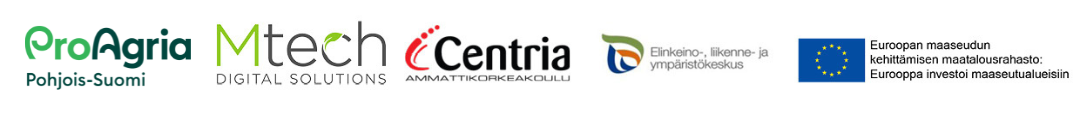 Kasvinsuojelun havainnot ja toimenpiteet
Pellolla kannattaa käydä havainnoimassa nurmen rikkakasveja keväällä kun nurmi on lähtenyt kasvuun.
Vilja –nurmi kierrossa, nurmen lopetusvaiheessa, juolavehnän torjunta avainasemassa. Viljalla rikkatorjunta suojaviljaan tarkasti, suunnitelluilla tehoaineilla.
Torjunta nurmivuosina tarvittaessa. Jos on päässyt kertymään rikkasiemenpankkia, on valmistauduttava torjumaan rikkakasvit myös nurmivuosina. Yleensä toisena nurmivuonna.
Kevätruiskutus kotieläintilalla saattaa jäädä tekemättä kiireiden vuoksi. Tällöin voidaan tarvittaessa ruiskuttaa myös ensimmäisen sadonkorjuun jälkeen kesällä tai syksyllä viimeisen korjuun jälkeen.
Nurmien rikkatorjunta kannattaa tehdä kun nurmi on n. 15-20 cm pitkää, liian pitkä nurmi varjostaa rikat alle tai rikkakasvit ovat jo tuossa nurmivaiheessa liian isoja torjuttavaksi
Takaisin
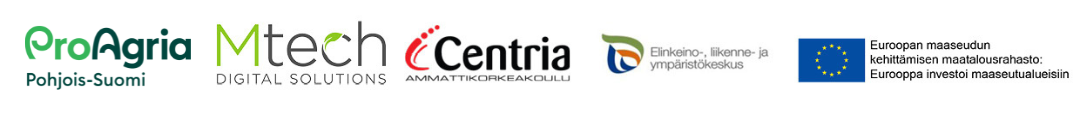 Kasvinsuojelun havainnot ja toimenpiteet
Pellolla kannattaa käydä havainnoimassa nurmen rikkakasveja keväällä kun nurmi on lähtenyt kasvuun.
Vilja –nurmi kierrossa, nurmen lopetusvaiheessa, juolavehnän torjunta avainasemassa. Viljalla rikkatorjunta suojaviljaan tarkasti, suunnitelluilla tehoaineilla.
Torjunta nurmivuosina tarvittaessa. Jos on päässyt kertymään rikkasiemenpankkia, on valmistauduttava torjumaan rikkakasvit myös nurmivuosina. Yleensä toisena nurmivuonna.
Kevätruiskutus kotieläintilalla saattaa jäädä tekemättä kiireiden vuoksi. Tällöin voidaan tarvittaessa ruiskuttaa myös ensimmäisen sadonkorjuun jälkeen kesällä tai syksyllä viimeisen korjuun jälkeen.
Nurmien rikkatorjunta kannattaa tehdä kun nurmi on n. 15-20 cm pitkää, liian pitkä nurmi varjostaa rikat alle tai rikkakasvit ovat jo tuossa nurmivaiheessa liian isoja torjuttavaksi
Takaisin
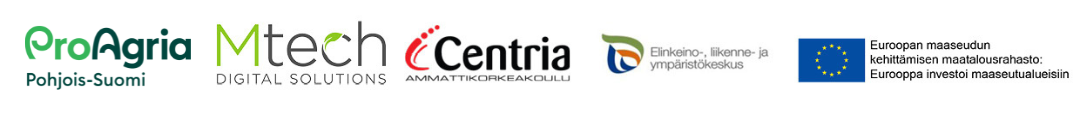 Nurmen kemiallinen lopetus
Nurmen lopetus ensimmäisen tai toisen säilörehunkorjuuvaiheen jälkeen, kun kasvustossa väh. 4 lehteä
Nurmi kannattaa lopettaa glyfosaatilla, mielellään maksimi määrä esim. 360g sisältävää ainetta 4 ltr/ha. Tai 450g sisältävää ainetta 3 ltr/ha
Glyfosaatin kannattaa antaa vaikuttaa aineesta riippuen n. 3-4vk, jonka jälkeen ruiskutetun pellon voi muokata
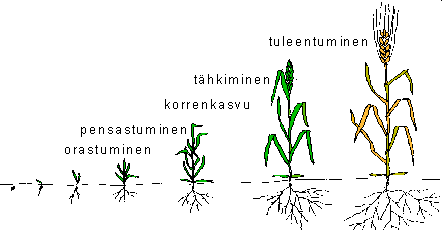 Takaisin
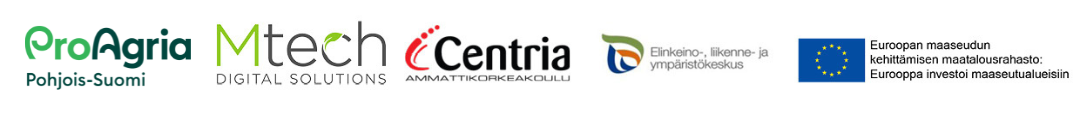 ProAgria NIR maa-analyysi
Asiakaslupaus:
Lisätietoa maan kemiallisista, fysikaalisista ja biologisista tekijöistä
 Viljelyvarmuuden lisääminen, sadon määrän ja laadun lisääminen
Lannoituksen ja kalkituksen täsmennys peltolohkolle 
 euro ja ympäristöhyödyt, oikea määrä tuotantopanoksia
Kohderyhmä:
Tiloille, joilla etenkin viljelyksessä:
Erikoiskasveja (mukula/juureskasveja, sokerijuurikas, puutarhakasvit)
Nurmea, nurmi ottaa paljon ravinteita, joten tieto maan ravinteista tärkeä
Viljakasvit, öljykasvit ja kumina
Luomutiloille, ravinteiden kierron tehostaminen
Tiloille, joilla halu kehittää toimintaa, sekä halu tietää maaperästä enemmän kuin normaali viljavuusnäytteiden perusteella
Tiloille, jotka kiinnostuneet hiiliviljelystä 
Mitä hyötyjä asiakkaalle?
Pellon viljelyvarmuus lisääntyy, kun tiedetään mitä ravinnetta ja pellon ominaisuutta parannetaan
Lisäeväitä viljelysuunnittelun tueksi mm. lannoitukseen, kasvivalintaan, viljelykiertoon, kalkituksen ja maanparannusaineiden suunnitteluun 
Muuttuvien kustannusten optimointi, tuotantopanoksia ei mene hukkaan
Pellon vedenpidätyskyky, oikea kastelumäärä ja tieto pellon sateenkestosta
Satotuotot kasvavat, sadon laatu paranee
Pellon hiilivarastojen syvempi tuntemus
NIR maa-analyysin tulos  Katso esimerkki
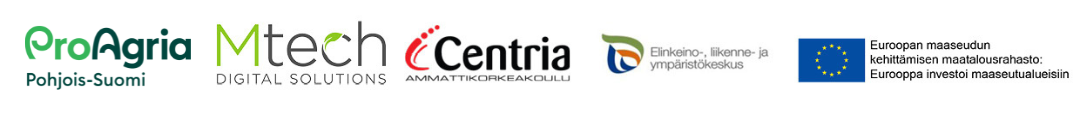 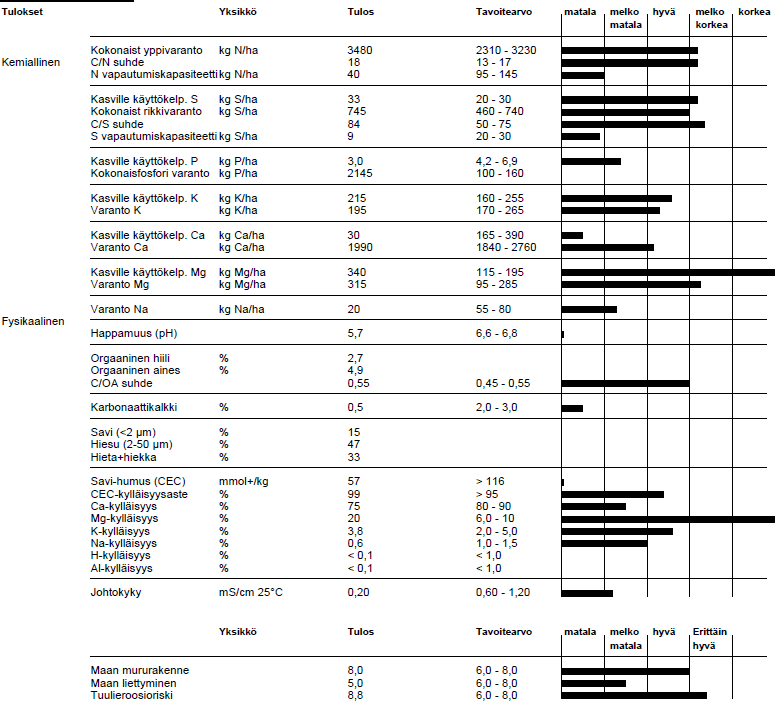 Takaisin
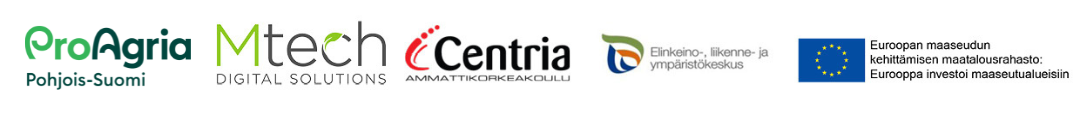